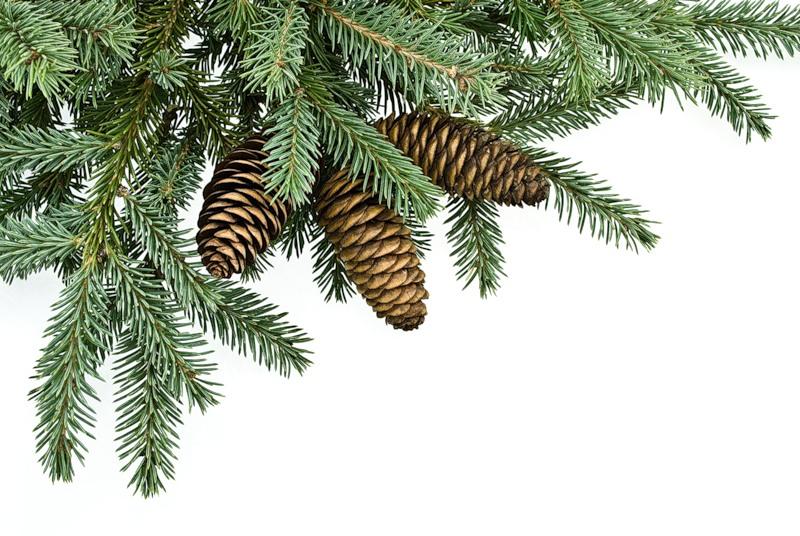 Дорогие родители!
Поздравляем вас с новым годом!
Желаем счастья и здоровья!
С новым снегом вас и новыми удачами!
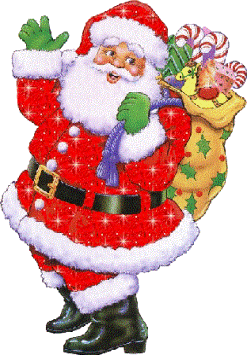 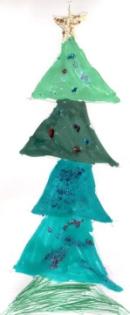 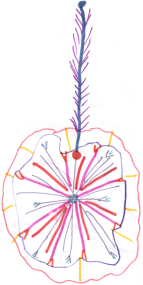 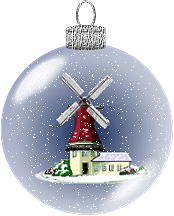 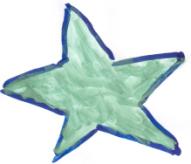 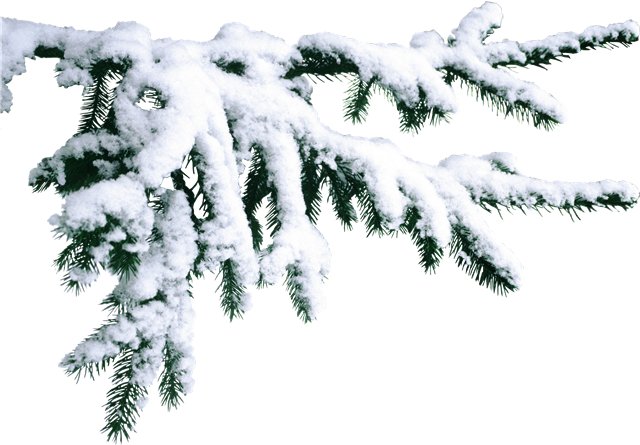 Желаем счастья, здоровья, удачи, любви, и чтобы ваши дети слушались и любили вас!
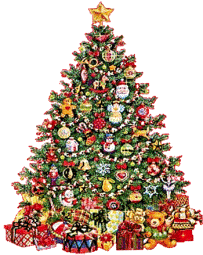 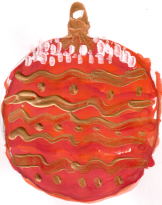 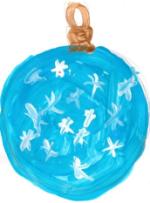 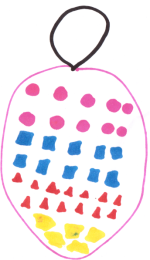 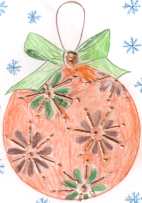 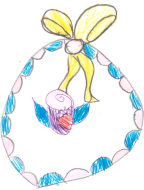 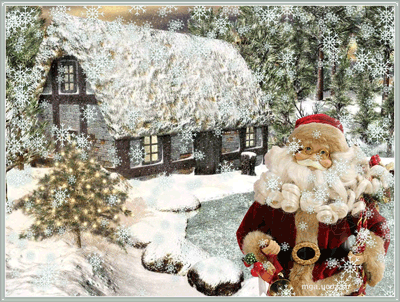 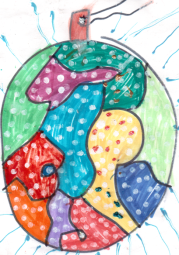 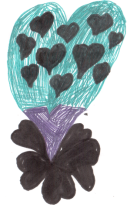 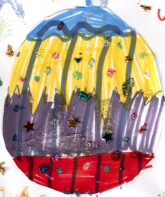 Желаем вам счастья, новогоднего 
настроения и побольше снега!
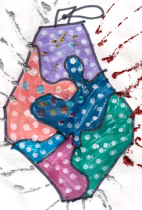 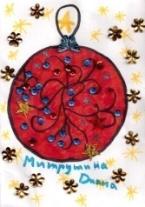 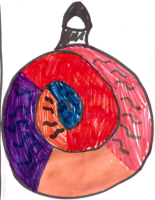 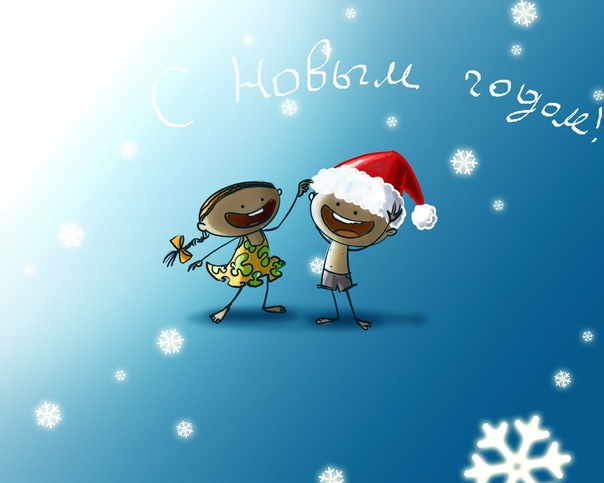 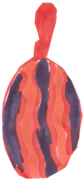 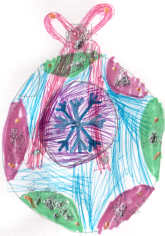 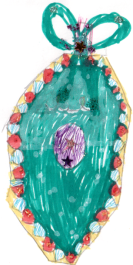 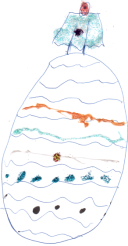 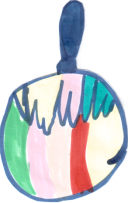 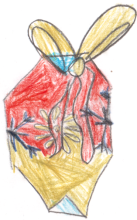 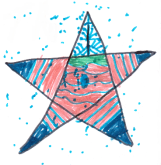 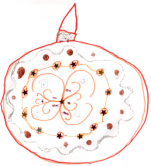 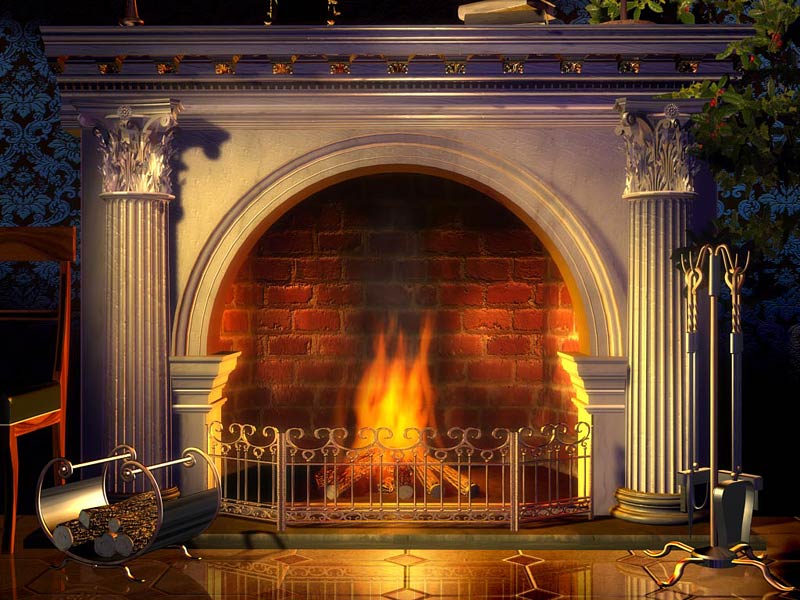 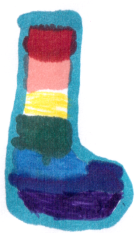 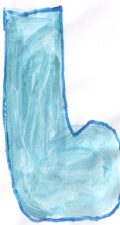 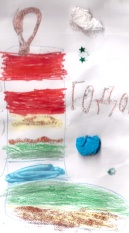 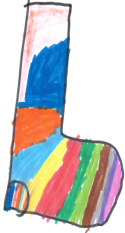 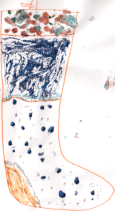 С новым счастьем, с новыми вещами и носками, 
чтобы в этом году вам было тепло и весело, 
и чтобы старый год оставил всё грустное позади,
а новый год принес новые удачи!
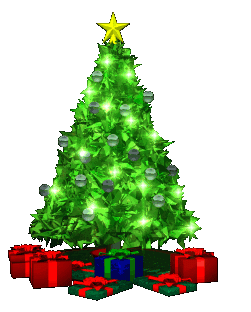 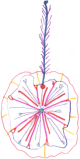 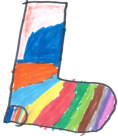 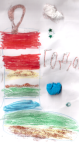 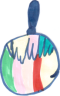 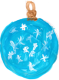 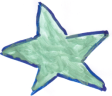 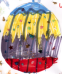 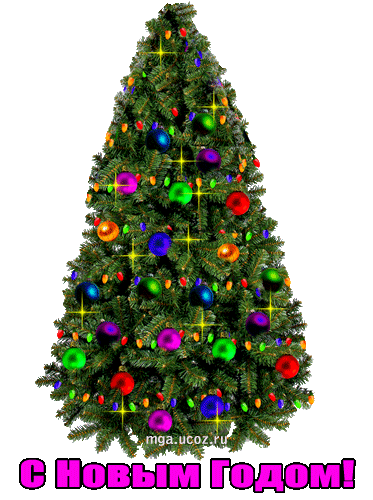 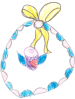 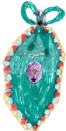 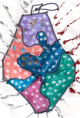 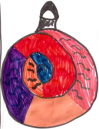 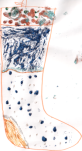 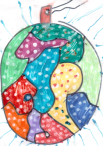 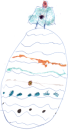 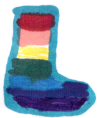 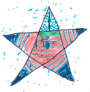 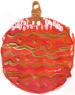 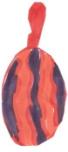 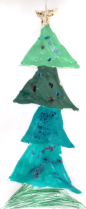 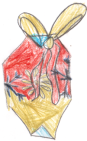 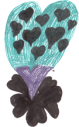 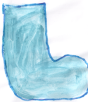 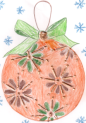 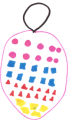 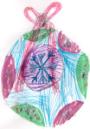 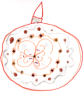